Kazuistiky
Hana Bernášková
Sideropenická anémie, pac. K.P. , 1990
Otázky:
O jakou chorobu se jedná?
Co může být příčinou?
Proč je vysoká hodnota solubilních transferinových receptorů?
Které další analyty byste vyšetřili při hledání příčiny? 
Kdy se solubilní TfR snižují?
Patří sTfR mezi markery akutní fáze?
Dysbetalipoproteinémie; pac. K.M., nar. 1935    (vstupní vyš. v 77 letech)
15/6/17 Pigmenty:   P/S--Bilirubin :  9 umol/l
Enzymy:   P/S--AST:  0,68 ukat/l   P/S--ALT:  0,46 ukat/l   P/S--GGT:  0,26 ukat/l   P/S--ALP:  1,62 ukat/l   P/S--CK:  5,10 ukat/l
Sacharidový metab.:   P/S--Glukóza:  5,5 mmol/l
Lipidový metab.:   P/S--TG:  4,51 mmol/l   P/S--Cholesterol:  8,84 mmol/l   P/S--HDL:  1,28 mmol/l   qS--LDL:  chyloz. mmol/l   qS—
nonHDL cholesterol:  7,6 mmol/l   P/S--Apo A-I:  1,30 g/l   P/S--Apo B:  1,19 g/l   qS--Apo B/Apo A-I:  0,9 1   qS--Index log (TG/HDL):
  0,55 1   P/S--Lipoprotein (a):  13,70 nmol/l
Dusíkaté látky:   P/S--Močovina:  4,7 mmol/l   P/S--Kreatinin:  56 umol/l   P/S--Kys. močová:  288 umol/l
Odhad glomerulární filtrace:   qS--GF-MDRD:  1,49 ml/s   qS--GF-kreatinin:  1,35 ml/s
Bílkoviny:   P/S--Celk.bílkovina:  68,4 g/l   P/S--Albumin:  42,6 g/l   P/S--CRP:  <1 mg/l
Minerály:   P/S--Sodík:  130 mmol/l   P/S--Draslík:  3,9 mmol/l   P/S--Chloridy:  91 mmol/l   qS--Cl korig.:  98 mmol/l
Osmolalita:   qS--Osmol. výpočet:  270 mmol/kg   qS--Osm.efekt.-výp.:  266 mmol/kg 

hmotnost 60 kg,  výška 158 cm,  BMI 24 kg/m2,  BSA 1,607 m2,  tlak 111 / 57 mmHg, tep 86 / min,  viscer. tuk 34,5%, OP 86cm, p/v 0,54
Otázky - dysbetalipoproteinémie
Zhodnoť lipidový profil pacientky.
Může se jednat o geneticky podmíněnou poruchu (DLP)?
Proč je pravděpodobně zvýšena CK?
Jaké další laboratorní vyšetření by pomohlo stanovit diagnózu?
Co víš o apoproteinu E?
Analfalipoproteinemie (Tangierská nemoc) Pacientka A.B., 1972 (přejato od p. prof. Sošky)
tCH = 4,1 mmol/l, LDL - ch = 2,8 mmol/l, TG= 1,9 mmol/l
HDL-ch < 0,13 mmol/l, v opak. náběru neměřitelné hodnoty
ELFO LP – extrémně snížená alfa-frakce
Apo B = 1,35 g/l, apo AI<0,16 g/l, ostatní laboratoř v normě 
RA: bezvýznamná
OA: st. p. tonsilektomii v dětství, št. žl. - bpn
sono extrakraniálních tepen – nástěnný plát, subklin. ateroskleróza
oční vyšetření - bpn
vyšetření příbuzných – syn - HDL-ch 0,8 mmol/l ( matka, sestra – bpn)
Otázky
Je možné, aby pacientka měla takto nízkou hodnotu HDLch nebo se spíše jedná o chybu?
Které další uvedené výsledky korespondují s hodnotou HDLch?
Pacientka má časnou aterosklerózu – co je pravděpodobná příčina?
Je hodnota HDLch protektivní do neomezeně vysokých koncentrací?
Rabdomyolýza po extrémní svalové zátěži, dehydratacePac. M.H., nar. 1998 (25 let)
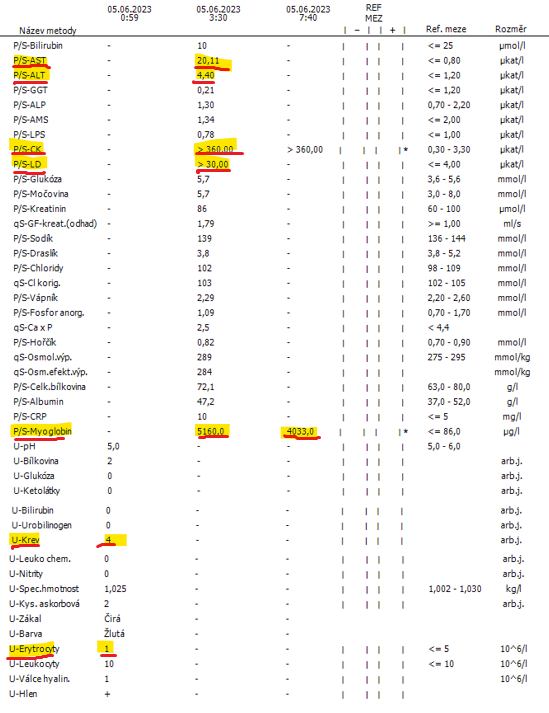 Otázky - pacient M.H., 1998
Co bylo pravděpodobnou příčinou elevace jaterních enzymů, CK a myoglobinu u mladého pacienta?
Čím je nebezpečná vysoká koncentrace myoglobinu?
Co značí nález hyalinního válce v močovém sedimentu?
Jak je možné vysvětlit diskrepanci mezi chemickým a morfologickým vyšetřením moče?
Obstrukční ikterus, pac. V.P., 1928
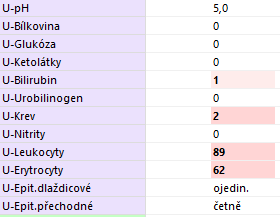 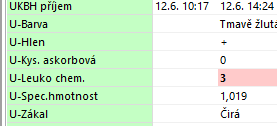 Otázky
Jaký je typický nález v krvi a moči u obstrukčního ikteru?
Co je nejčastější příčinou obstrukčního ikteru?
Jakou barvu má stolice a proč?
Který další laboratorní parametr by bylo možno doplnit?
Centrální diabetes insipidus – M.Z., 2011
12-letý cyklista s polytraumatem po sražení autem
Dominuje těžké kraniotrauma, krvácení do mozku, postupně se vyvíjející mozkový edém
Nález neovlivnitelný neurochirurgicky
Mnohočetná traumata trupu a končetin
Rozvoj areflektorického komatu
Časný rozvoj centrálního diabetes insipidus s nutností substituce tekutin a desmopresinu
M.Z., 2011
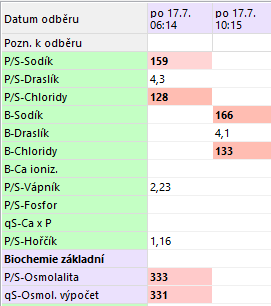 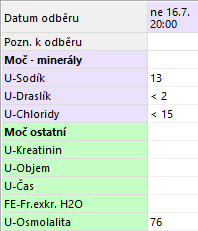 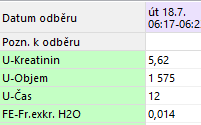 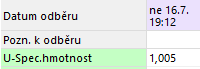 Otázky
Jaké jsou mechanismy řízení metabolismu vody v těle?
S jakými dalšími parametry vnitřního prostředí souvisí?
Kde je produkován ADH a kde skladován? 
Co může být příčinou jeho nedostatku?
Jak se nedostatek ADH projeví klinicky?
Jaké další laboratorní testy byste navrhli k potvrzení diagnózy?